Como apoyo al proceso de Internacionalización
VIUCASAR, S.A.
ha participado en Acciones Agrupadas de Promoción Internacional convocadas por el IPEX cuya finalidad es favorecer la internacionalización del tejido empresarial y productivo regional, contribuyendo a incrementar su presencia en los principales mercados internacionales.

Para llevar a cabo esta actuación, ha contado con el apoyo financiero de la Junta de Comunidades de Castilla-La Mancha, a través del IPEX, así como con la cofinanciación del Fondo Europeo de Desarrollo Regional (FEDER) en el marco del programa operativo 2014-2020, OT3 Conseguir un tejido empresarial más competitivo, habiendo contribuido al crecimiento económico de esta empresa, de Castilla-La Mancha y de España en su conjunto.
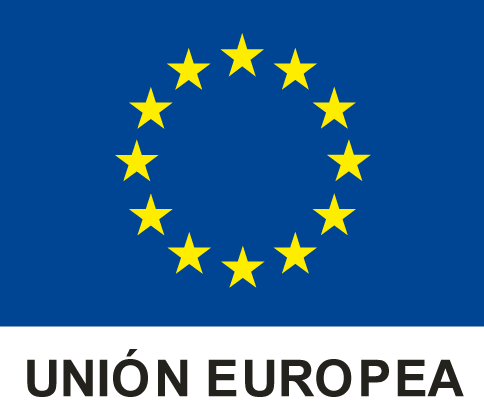 Fondo Europeo de Desarrollo Regional
“Una manera de hacer Europa”
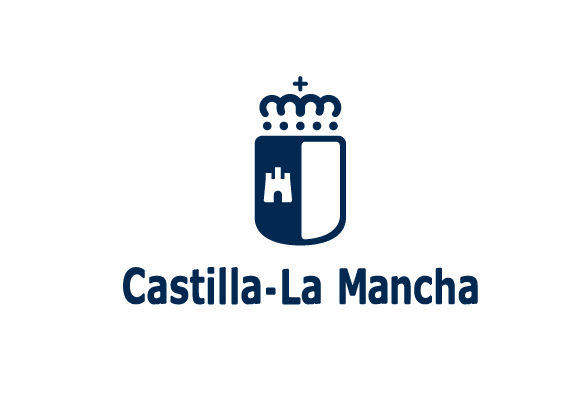 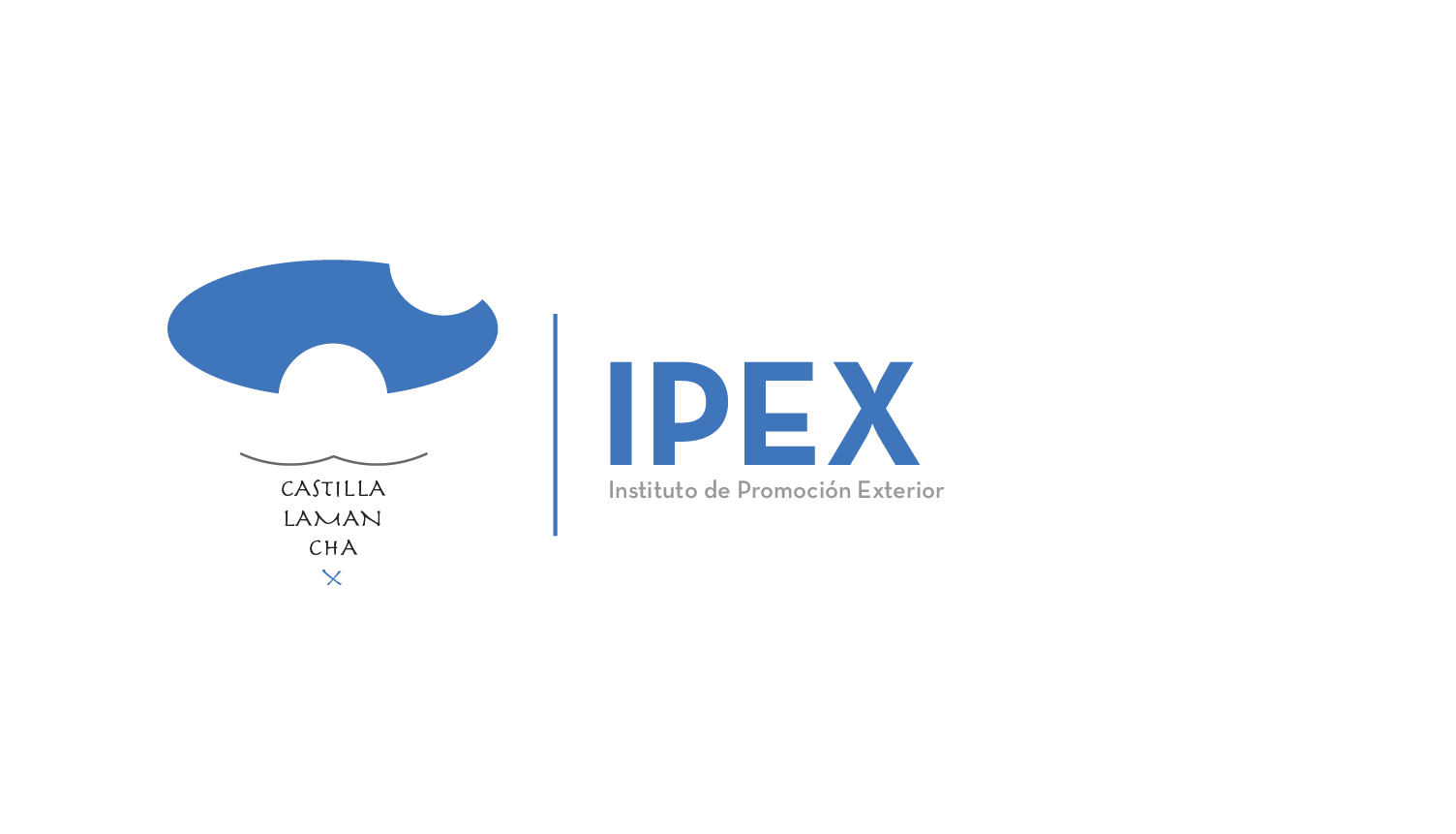 Como apoyo al proceso de Internacionalización
VIUCASAR, S.A
ha participado en el Programa de Iniciación a la Exportación, convocado por el IPEX, cuya finalidad es ampliar la base exportadora de la región, iniciar e impulsar la actividad de las empresas en los mercados exteriores. 

Para llevar a cabo esta actuación, ha contado con el apoyo financiero de la Junta de Comunidades de Castilla-La Mancha, a través del IPEX, así como con la cofinanciación del Fondo Europeo de Desarrollo Regional (FEDER) en el marco del programa operativo 2014-2020, OT3 Conseguir un tejido empresarial más competitivo, habiendo contribuido al crecimiento económico de esta empresa, de Castilla-La Mancha y de España en su conjunto.
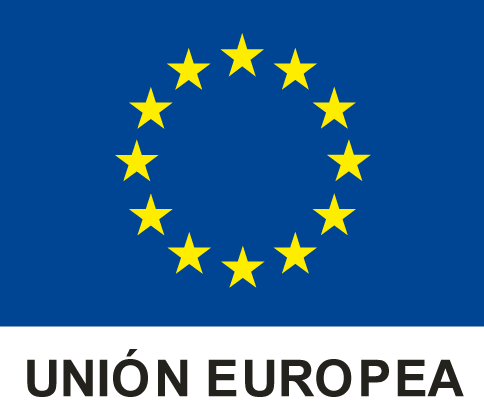 Fondo Europeo de Desarrollo Regional
“Una manera de hacer Europa”
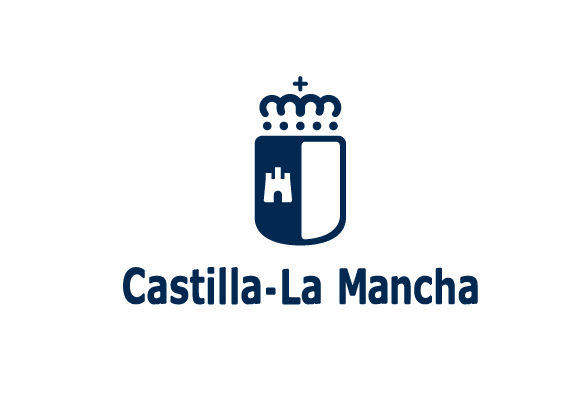 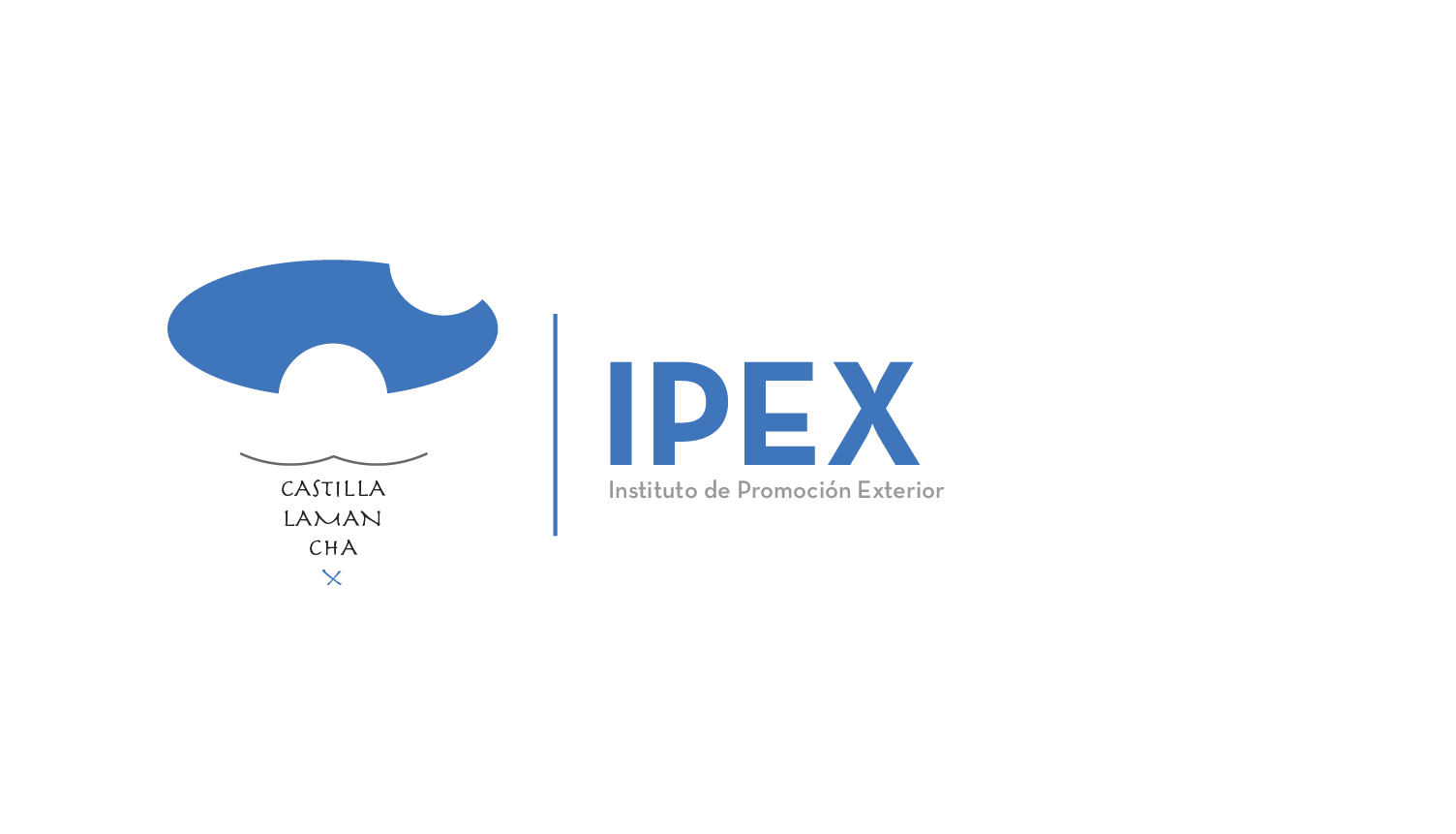 Como apoyo al proceso de Internacionalización
VIUCASAR, S.A
ha desarrollado un Plan Individual de Promoción Internacional, en el marco de la  convocatoria del IPEX cuya finalidad es favorecer la internacionalización del tejido empresarial y productivo regional, contribuyendo a incrementar y consolidar su presencia en los principales mercados internacionales. 

Para llevar a cabo esta actuación, ha contado con el apoyo financiero de la Junta de Comunidades de Castilla-La Mancha, a través del IPEX, así como con la cofinanciación del Fondo Europeo de Desarrollo Regional (FEDER) en el marco del programa operativo 2014-2020, OT3 Conseguir un tejido empresarial más competitivo, habiendo contribuido al crecimiento económico de esta empresa, de Castilla-La Mancha y de España en su conjunto.
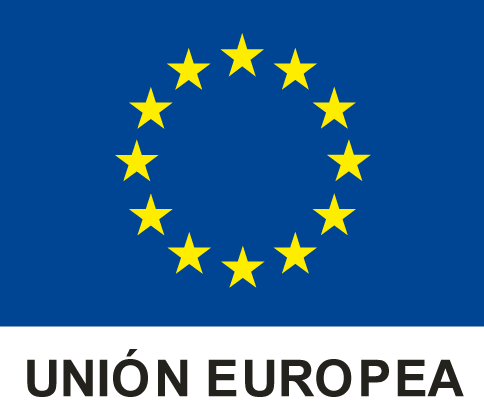 Fondo Europeo de Desarrollo Regional
“Una manera de hacer Europa”
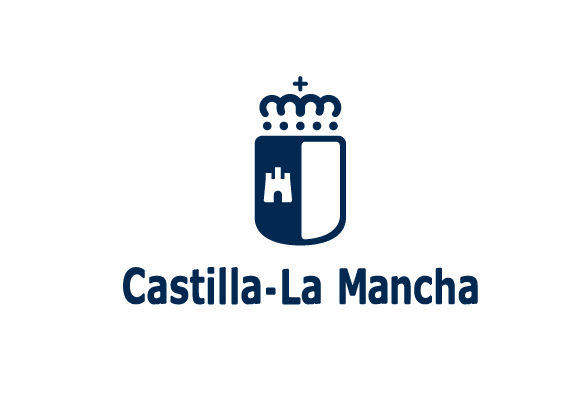 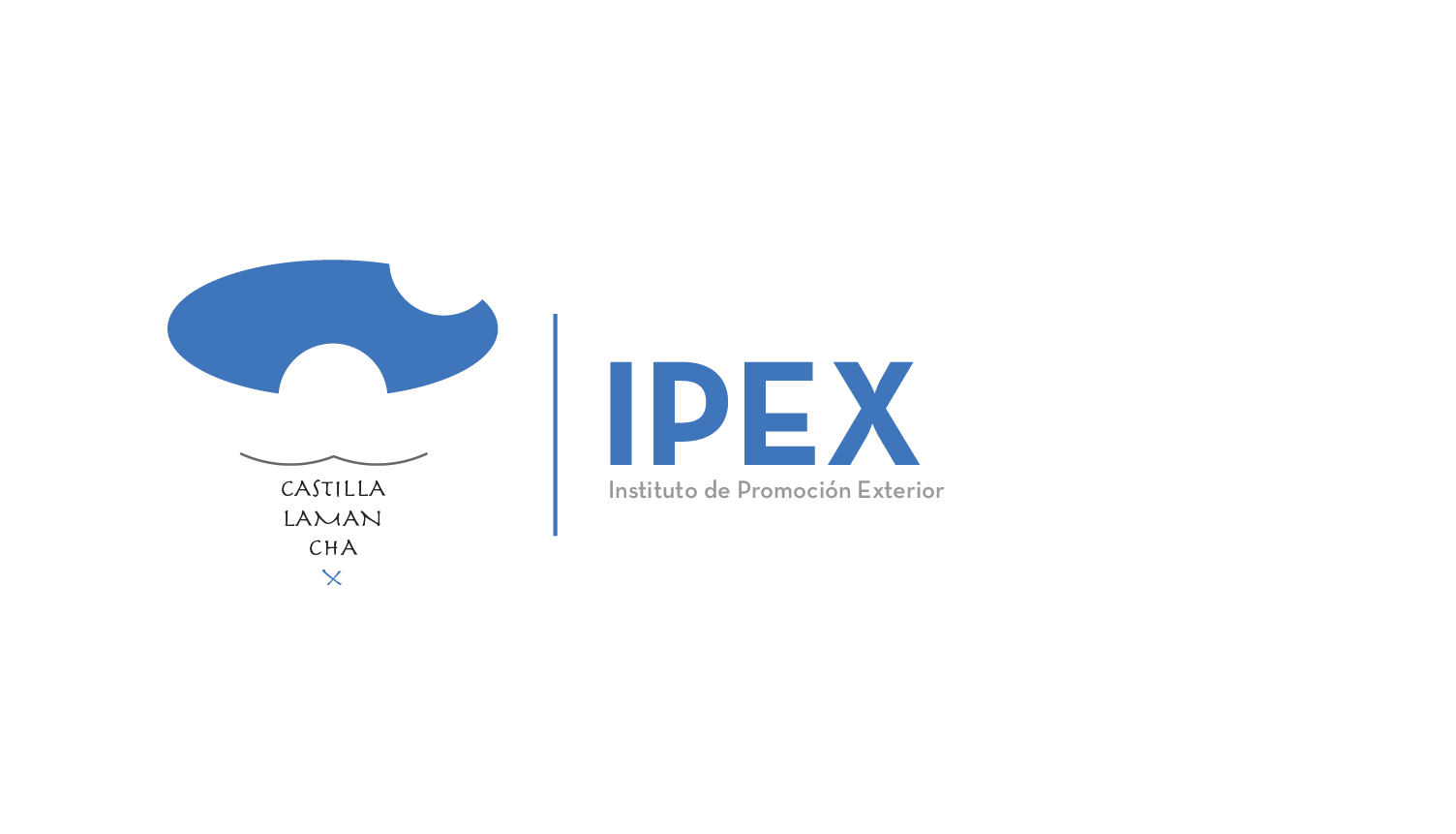